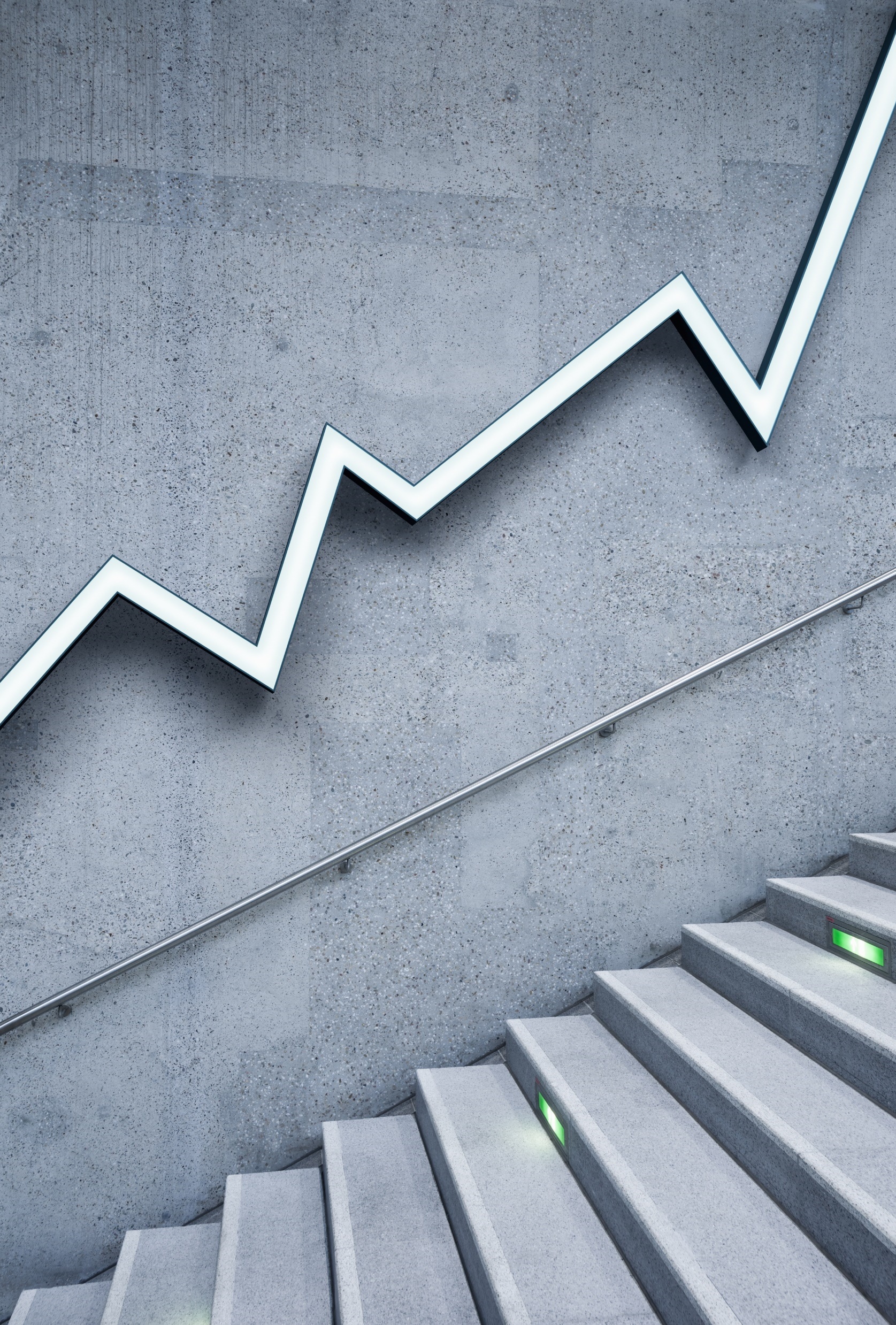 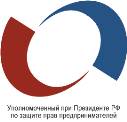 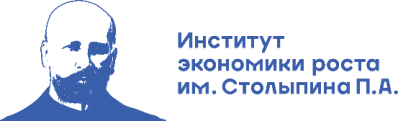 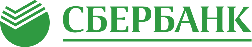 Индекс Роста МСП в III квартале оказался в «пограничной зоне»: между стагнацией и умеренным ростом
Среди ключевых факторов:
рост объема ФОТ в результате снижения страховых взносов для МСП до 15%
рост выручки в результате реализации отложенного спроса  и снятия карантинных мер
сохранение общего числа рабочих мест
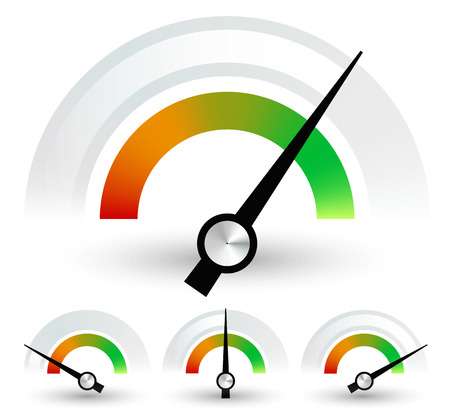 +5,8 п.
«Умеренный рост» близкий к «стагнации»
 (+1 п. по отношению к 2 кварталу 2020)
-50
+50
В ядре Индекса Роста МСП– администрируемые данные
Что-то про BD и важность управления экономикой на базе нового качества данных
Благодаря развитию технологий сбора, обработки и хранения информации, большинство развитых и развивающихся стран переходят к активному использованию в государственном управлении «больших данных» , которые дополняют классическую систему статистики и опросные методы, и с учётом которых, сегодня принимаются основные решения в денежно-кредитной, налогово-бюджетной, тарифной, регуляторной, территориально-отраслевой политике. 


Сегодня мы можем создать новую среду доверия, основанную на максимально оперативных и достоверных цифрах – больших данных ФНС, ФТС, банковской системы, социальных фондов, коммерческих платформ  и пр. 

Особенно важно, что данные максимально оперативны, могут предоставляться практически в режиме «онлайн», что в огромной степени отличает их от данных Росстата, который предоставляет данные с различной задержкой в зависимости от показателя от месяцев до года.
Сегодня мы представляем первый выпуск «Индекса Роста МСП», основанный на данных банковской статистики ПАО «Сбербанк». На данном этапе представлены только количественные оценки, характеризующие степень развития сектора МСП. В дальнейшем Индекс Роста МСП будет также дополнен экспертными оценками.

В ноябре-декабре 2020 г., в рамках отработки методики Индекса, будет проведен цикл обсуждений с представителями 25 субъектов Российской Федерации, в рамках которого будут отработаны вопросы, связанные с определением веса отраслей, неточностей в определении ОКВЭДов, а так же будет проведено обсуждение влияния фактора теневой экономики на результаты Индекса и выявление ключевых факторов, как на региональном так и на федеральном уровне оказывающий влияние на показатели сектора МСП.  

Мы считаем, что Индекс Роста МСП может стать основным аналитическим индексом на базе которого возможно максимально точно и оперативно прогнозировать развитие сектора МСП, как в разрезе регионов, так и в разрезе отраслей, а так же проводить мониторинг по оценке эффективности как отдельных мер поддержки, так и всей государственной политики в части развития МСП в целом.
2
Ключевые выводы по итогам 3 квартала 2020 г
По итогам III квартала 2020 г., Индекс Роста МСП указывает на «умеренный рост», близкий к «стагнации»
Ключевые факторы роста Индекса в III квартале по отношению ко II кварталу 2020:
Рост выручки в среднем на 1 МСП составил  (+5,9% относительно II квартала) - в результате отложенного спроса и снятия ограничений, вызванных пандемией коронавирусной инфекции. Предприятиям сектора МСП удалось нарастить средний объем выручки на 1 предприятие на 336 тыс. руб. относительно предыдущих двух кварталов
Рост среднего объема ФОТ на 1 занятого  (+4,2% относительно II квартала)  -  связан со снижением налоговой нагрузки на ФОТ  с 30% до 15%. Заработные платы сотрудников МСП в среднем увеличились по итогам третьего квартала на 1 154 рубля.
Рост среднего числа рабочих мест на 1 предприятие (+1,2% относительно II квартала) – в целом число рабочих мест не изменилось. И составило около 6 человек 
В результате снижения ставок по страховым взносам у субъектов МСП с 30% до 15%, сектор начал «обеляться» . На базе имеющихся данных можно сделать уже первую оценку эффектов - общий объем ФОТ вырос на 11,3%, средняя заработная плата выросла на 8,2%,  число занятых приросло на 2,9% 
В результате снижения налоговой нагрузки на ФОТ, бюджет, по экспертным оценкам, уже сейчас получил дополнительный прирост отчислений от сектора МСП по НДФЛ в объеме 11,3%.  Оценка изменения поступлений в социальные фонды требует детального анализа, так как на объем поступлений влияет не только изменение ставок, но и общая ситуация в экономике и секторе МСП.
По размеру предприятий в 3 кв. 2020 г.  прирост показателей Индекса прослеживается во всех группах, однако, основной вклад вносят малые предприятия. 
Отдельные отрасли, спрос на продукцию которых либо не снижался, либо снизился незначительно, выросли по всем трем показателям Индекса, однако, предприятия ряда отраслей, несмотря на рост выручки, сокращают персонал, что вызвано негативными ожиданиями относительно будущих периодов
В разрезе групп регионов наибольший прирост значений Индекса прослеживается в 4 группе, где МСП сконцентрировано в меньшей степени. Если 1 группа (Москва, Московская область, Санкт-Петербург) по итогам первого квартала были вторыми по росту, то, в результате введенных ограничений для бизнеса, к 3 кв. 2020 г. сектор МСП в данной группе показал самые худшие результаты, в первую очередь за счет слабого прироста числа занятых на МСП и низкого прироста выручки на 1 МСП
Сложившийся позитивный тренд в секторе в III кв. 2020 г. был создан за счет реализации основного пакета  мер поддержки сектора МСП. В связи с тем, что в IV квартале новые меры поддержки не будут вводиться, при этом будут реализованы новые ограничительные мероприятия, то по итогам года, ожидается, что число занятых в секторе МСП и ФОТ будут сокращаться, а Индекс Роста МСП окажется в зоне «стагнации».
3
По итогам III квартала 2020 г., Индекс Роста МСП указывает на «умеренный рост», близкий к «стагнации»
Динамика значений показателей  Индекса Роста МСП ,
индекс, отчетный период к аналогичному периоду прошлого года
Ключевые факторы роста Индекса в III квартале по отношению ко II кварталу 2020:

Рост выручки в среднем на 1 МСП составил  (+5,9% относительно II квартала) - в результате отложенного спроса и снятия ограничений, вызванных пандемией коронавирусной инфекции. Предприятиям сектора МСП удалось нарастить средний объем выручки на 1 предприятие на 336 тыс. руб. относительно предыдущих двух кварталов

Рост среднего объема ФОТ на 1 занятого  (+4,2% относительно II квартала)  -  связан со снижением налоговой нагрузки на ФОТ  с 30% до 15%. Заработные платы сотрудников МСП в среднем увеличились по итогам третьего квартала на 1 154 рубля.

Рост среднего числа рабочих мест на 1 предприятие (+1,2% относительно II квартала) – в целом число рабочих мест не изменилось. И составило около 6 человек
Такой позитивный тренд в секторе был создан за счет реализации основного пакета  мер поддержки сектора МСП в III квартале 2020 г. В связи с тем, что в IV квартале новые меры поддержки не будут вводиться, при этом будут реализованы новые ограничительные мероприятия, то по итогам года, ожидается, что число занятых в секторе МСП и ФОТ будут сокращаться, а Индекс Роста МСП окажется в зоне «стагнации».
4
В результате снижения ставок по страховым взносам у субъектов МСП с 30% до 15%, сектор начал «обеляться» . На базе имеющихся данных можно сделать уже первую оценку эффектов - общий объем ФОТ вырос на 11,3%, средняя заработная плата выросла на 8,2%,  число занятых приросло на 2,9%
Эффекты от снижения ставок по страховым взносам для сектора МСП
Источник: Индекс Роста МСП
В результате снижения налоговой нагрузки на ФОТ, бюджет, по экспертным оценкам, уже сейчас получил дополнительный прирост отчислений от сектора МСП по НДФЛ в объеме 11,3%.  Оценка изменения поступлений в социальные фонды требует детального анализа, так как на объем поступлений влияет не только изменение ставок, но и общая ситуация в экономике и секторе МСП.
5
Данные динамики потребительских расходов подтверждают рост показателя Индекса по выручке в результате отложенного спроса.  В целом потребительские расходов в 3 квартале 2020 года выросли по всем категориям. Наибольший прирост наблюдается по расходам на туризм и транспорт  (+394,6%), одежду, обувь и аксессуары  (+332,1%) и кафе, бары и рестораны  (+234,7%)
Динамика потребительских расходов по категориям%, 3 кв. 2020 к 2 кв. 2020
6
Источник: Индекс Роста МСП
По размеру предприятий в 3 кв. 2020 г.  прирост показателей Индекса прослеживается во всех группах, однако, основной вклад вносят малые предприятия.
Вклад предприятий по размеру бизнеса в формирование значений показателей Индекса Роста МСПИндекс, 3 кв. 2020 к 3 кв. 2019
Динамика показателей Индекса Роста по группам МСПИндекс, 3 кв. 2020
7
Источник: Индекс Роста МСП
Отдельные отрасли, спрос на продукцию которых либо не снижался, либо снизился незначительно, выросли по всем трем показателям Индекса, однако, предприятия ряда отраслей, несмотря на рост выручки, сокращают персонал, что вызвано негативными ожиданиями относительно будущих периодов
8
Источник: Индекс Роста МСП
Под отрасли лидеры и антилидеры по показателям Индекса
Динамика числа занятых на 1 МСП в 10 лучших и худших по динамике отраслях экономикиИндекс, 3 кв. 2020, от -50 до 50
Динамика ФОТ на 1 занятого в 10 лучших и худших по динамике отраслях экономикиИндекс, 3 кв. 2020, от -50 до 50
Динамика выручки на 1 МСП в 10 лучших и худших по динамике отраслях экономикиИндекс, 3 кв. 2020, от -50 до 50
Источник: Индекс Роста МСП
9
Для корректной оценки динамики все субъекты Российской Федерации разделены на 4 группы по числу МСП
Регионы второй группы
Регионы-лидеры по числу МСП
Регионы третьей группы
Регионы четвертой группы
Более 300 тыс. субъектов МСП

г. Москва, г. Санкт-Петербург, Московская обл.
67 тыс. – 300 тыс. субъектов МСП
 
20 субъект РФ,
 Краснодарский край, Свердловская область, Ростовская область , Республика Татарстан, Новосибирская область , Челябинская область , Самарская область , Нижегородская область , Республика Башкортостан , Красноярский край , Пермский край , Ставропольский край , Иркутская область , Приморский край , Воронежская область , Алтайский край , Волгоградская область , Саратовская область , Кемеровская область , Тюменская область
До 40 тыс. субъектов МСП

37 субъектов РФ,
Брянская область, Смоленская область, Республика Дагестан, Архангельская область, Курская область, Тамбовская область, Астраханская область, Республика Бурятия, Республика Коми, Амурская область, Республика Карелия, Орловская область, Забайкальский край, Мурманская область, Сахалинская область, Костромская область, Псковская область, Курганская область, Новгородская область, Республика Мордовия, Республика Марий Эл, Кабардино-Балкарская Республика, Ямало-Ненецкий автономный окру,г Республика Хакасия, Республика Адыгея, Республика Северная Осетия – Алания, Камчатский край, Чеченская Республика, Карачаево-Черкесская Республика, Республика Калмыкия, Республика Алтай, Республика Тыва, Магаданская область, Республика Ингушетия, Еврейская автономная область, Ненецкий автономный округ, Чукотский автономный округ
40 тыс. – 67 тыс. субъектов МСП.

23 субъекта РФ,
 Ленинградская область, Омская область, Белгородская область, Ханты-Мансийский автономный округ – Югра, Калининградская область, Оренбургская область, Удмуртская Республика, Тульская область, Хабаровский край, Владимирская область, Вологодская область, Ярославская область, Тверская область, Кировская область, Пензенская область, Чувашская Республика – Чувашия, Ульяновская область, Калужская область, Рязанская область, Ивановская область, Томская область, Липецкая область, Республика Саха  (Якутия)
1
2
3
4
10
В разрезе групп регионов наибольший прирост значений Индекса прослеживается в 4 группе, где МСП сконцентрировано в меньшей степени. Если 1 группа (Москва, Московская область, Санкт-Петербург) по итогам первого квартала были вторыми по росту, то, в результате введенных ограничений, к 3 кв. 2020 г. сектор МСП в данной группе показал самые худшие результаты, в первую очередь за счет слабого прироста числа занятых на МСП и низкого прироста выручки на 1 МСП
Динамика Индекса Роста МСП по группам регионов
Динамика числа занятых на  1МСП по группам регионов,
Динамика выручки на 1 МСП по группам регионов
Динамика объема ФОТ на 1 занятого на МСП по группам регионов
Источник: Индекс Роста МСП
11
Среди всех регионов первой группы, самая позитивная динамика прослеживается в Московской области, где по итогам 3 квартала 2020 г. значение показателей  Индекса  по  выручке на 1 МСП выросло на 19,2 п., ФОТ на 1 занятого на 5,4 п., а число занятых на 1,8 п. Наибольшее сокращение показателей Индекса продемонстрировал  Санкт-Петербург: значение показателей Индекса по выручке на 1 МСП составило - 10,3 п., при этом сократилось и число занятых и составило - 1,6 п.
Структура Индекса Роста в 1 группе,Индекс, 3 кв. 2020
Итоговые значения Индекса Роста в 1 группе,Индекс, 3 кв. 2020
Источник: Индекс Роста МСП
В результате относительно слабых показателей прироста в Санкт-Петербурге, в среднем по группе Индекс Роста МСП по итогам 3 кв. составляет 4,7 п., что свидетельствует о «стагнации»
12
Лидеры роста по итогам 3 кв. во 2 группе регионов – Пермский край, Алтайский край и Приморский край продемонстрировали «умеренный рост»  – значения Индекса Роста МСП  соответственно составили 16,1; 11,9; 11,8.
Итоговые значения Индекса Роста во 2 группе,Индекс, 3 кв. 2020
13 регионов группы из 20 остаются по итогам 3 квартале в зоне «стагнации»

Наибольшей рост значений показателя по выручке на 1 МСП показали Алтайский край (+50 п.), Пермский край (+41,2 п.) и Приморский край (+27 п.), при этом отрицательная динамка по показателю прослеживается в Иркутской области (-6,5 п.), Краснодарском крае (-5,5 п.) и Кемеровской области (-3,3 п.)

Фактически в половине регионов группы сектор МСП продолжает сокращать численность сотрудников, например, средняя численность занятых на 1 МСП в Саратовской обл. (-5,3 п.), в Кемеровской обл (-4,9 п.).
13
Источник: Индекс Роста МСП
Сектор МСП в более половине регионов во 2 группе находится в стадии «стагнации», несмотря на рост выручки, занятость и объемы ФОТ практически не растут относительно кризисного 2 квартала
Структура Индекса Роста во 2 группе,Индекс, 3 кв. 2020
14
Источник: Индекс Роста МСП
Половина регионов 3 группы в большинстве перешли к стадии восстановления сектора МСП, лидер роста – Рязанская область  (Индекс Роста за 1-3 кварталы составляет +20,9)
Итоговые значения Индекса Роста в 3 группе,Индекс, 3 кв. 2020
11 регионов группы из 22 остаются по итогам 3 квартала в зоне «стагнации»

Наибольшее рост выручки на 1 МСП показали Рязанская область  (+50 п.), Кировская область (+23,4 п.) и Калужская область (+37,2 п.), при этом отрицательная динамка по показателю прослеживается в Вологодской области (-31 п.), Тульской области (-15,8 п.) и Омской  области (-14,7 п.)

Объем ФОТ на 1 занятого вырос практически во всех регионах группы, за исключением  Республики Саха (-0,3 п.)

Лидерами по приросту числа сотрудников на МСП стали Кировская (+8,8 п.) и Калининградская области (+8,5 п.), при этом показатель сократился в 9 регионах группы. Наибольшее сокращение в Пензенской области (-3,8 п.) и Ульяновской области (-3,3 п.).
15
Источник: Индекс Роста МСП
Половина регионов третьей группы перешли к стадии восстановления сектора МСП, лидер роста – Рязанская область  (Индекс Роста за 1-3 кварталы составляет +20,9)
Структура Индекса Роста в 3 группе,Индекс, 3 кв. 2020
Источник: Индекс Роста МСП
16
В четвертой группе сосредоточены как лидеры роста сектора МСП среди всех субъектов Российской Федерации – Магаданская область  (+26,9), так и регионы с продолжающимся сильным ухудшением состояния сектора МСП, например, Республика Коми  (-8,3)
Итоговые значения Индекса Роста в 4 группе,Индекс, 3 кв. 2020
Большая часть регионов группы (25 из 37) продемонстрировали по итогам 3 квартала умеренный рост, что связано с минимальными ограничениями, введенными в связи с пандемией. 


Наибольшее рост выручки на 1 МСП показали Сахалинская область  (+50 п.), Костромская область (+50 п.) и Камчатский край (+50 п.), при этом отрицательная динамка по показателю прослеживается в Республике Коми (-50 п.) и Республике Алтай (-13,7 п.)

Объем ФОТ на 1 занятого вырос практически во всех регионах группы, за исключением  Камчатского края (-14,9 п.), Республики Тыва (-13,4 п.), Курганской области (-2,5 п.) и Республики Хакасия (-0,6 п.) 

Лидерами по приросту числа сотрудников на МСП стали Республика Ингушетия  (+37,5 п.) и Чукотский Автономный округ (+29,8 п.), при этом показатель сократился в15  регионах группы. Наибольшее сокращение в Севастополе (-50 п.)
17
Источник: Индекс Роста МСП
Основной вклад в рост Индекса Роста МСП в регионах 4 группы внес рост значений показателя выручки на 1 МСП, но даже с учетом падения этих значений во втором квартале, прирост оказался незначительным
Структура Индекса Роста в 4 группе,Индекс, 3 кв. 2020
18
Источник: Индекс Роста МСП
В регионах четвертой группы с наименьшим значением итогового Индекса Роста МСП наблюдается как сокращение выручки на 1 МСП, так и сокращение занятости
Структура Индекса Роста в 4 группе,Индекс, 3 кв. 2020
19
Источник: Индекс Роста МСП
Об Индексе Роста МСП
Индекс Роста МСП рассчитывается по 85 субъектам РФ на ежеквартальной основе, квартал к кварталу.
Для расчета значений Индекса используются следующие показатели:
Данные банковской статистики о состоянии сектора МСП  (изменение средних объемов поступлений на р/c одного субъекта МСП, изменение числа рабочих мест на 1 субъект МСП, изменение объема ФОТ по МСП на 1 занятого)
Опросные показатели  (опрос предпринимателей относительно изменений факторов, влияющих на ведение бизнеса)- будет реализовано на втором этапе
Статистические показатели по данным реестра МСП ФНС России  (изменение количества субъектов МСП, изменение количества занятых у субъектов МСП, изменение количества вновь зарегистрированных микропредприятий) – применяется справочно.
Статистические показатели, используемые в расчете значений Индекса:  
1. Изменение поступлений на расчетные счета МСП в пересчете на один субъект МСП, с весом 0,2.
Средний объем поступлений на расчетные счета одного субъекта МСП рассчитывается как отношение суммарного объема поступлений на расчетные счета субъектов МСП по исполненным платежным поручениям за отчетный период к количеству субъектов МСП с хотя бы одним аналогичным поступлением за отчетный период
2. Изменение объема фонда оплаты труда МСП на 1 занятого, с весом 0,4.
Объем ФОТ МСП на 1 занятого рассчитывается как отношение суммарного объема ФОТ по всем субъектам МСП за отчетный период к количеству уникальных физических лиц с зарплатными начислениями от субъектов МСП за отчетный период.

1.Изменение численности физических лиц с зарплатными начислениями на 1 субъект МСП, с весом 0,4.
Численность физических лиц с зарплатными начислениями на 1 субъект МСП рассчитывается как отношение количества уникальных физических лиц с зарплатными начислениями от субъектов МСП за отчетный период к количеству субъектов МСП с хотя бы одним аналогичным поступлением за отчетный период
20
Как рассчитывается Индекс Роста МСП?
На 2 этапе планируется доработка методики расчёта Индекса Роста МСП, в том числе введение в методику расчета экспертных оценок.
 
Итоговые значения Индекса Роста МСП, представленные в данной презентации, могут быть скорректированы по итогам доработки методики расчета.
21